Biblioteksparaplyen
5/13/2015
1
Informationsundervisning i en global virksomhed
Bonnie Frisendahl
Global Information & Analysis (GLIA)
Novo Nordisk
Biblioteksparaplyen
5/13/2015
2
Novo Nordisk konteksten
40.000 medarbejdere 
70+ lande
GLIA: 
Global adgang til information og analyser/søgninger af ekstern information.
HQ, US + China
R&D og CMR
Biblioteksparaplyen
13/05/2015
3
Information for innovation
Forskningen: 90% af de targets som vores forskere leverer kommer fra videnskabelige artikler, i patenter eller i pipeline databaser. VicePresident Søren Tullin

Undervisning i litteratursøgning, databaser, GLIA Knowledge Centre
Embedded librarian: fokusgrupper & patent afdelingen
Analyser: KOL mapping, text mining, PR performance etc.

Gør det du er god til
Biblioteksparaplyen
13/05/2015
4
Viden i centrum
Nyt hovedkvater, februar 2014

GLIA Knowledge Centre
Biblioteksparaplyen
13/05/2015
5
Undervisning
Global information undervisning
Klassisk klasseværelse
Virtuel undervisning (LYNC)
http://bir.sagepub.com/content/31/4/237
Medical Information Meeting training day
Biblioteksparaplyen
5/13/2015
6
Strategi (2015-…)
“GLIA training provides our customers with information competencies and skills in order to: 
maximise the investment in information 
enable information based innovation and business decisions from idea to patient and 
potentially become more effective in their jobs.”
Mål
The goal of GLIA training is multi-faceted:  

We empower all customers to become self-serviced in meeting their basic information needs, and we furthermore introduce them to GLIAs critical insights, innovative information services and GLIA as a trusted business partner for more advanced information needs. 
We provide customised training for information-intensive users in raising their expertise in searching and information management.
Biblioteksparaplyen
5/13/2015
8
Læringstaksonomi
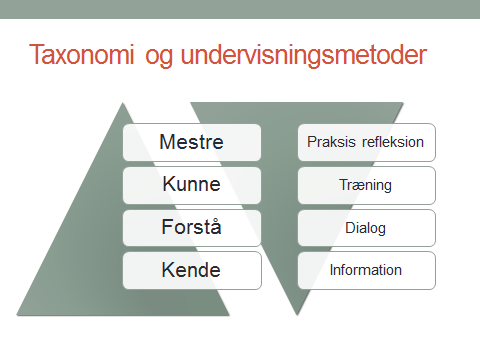 Biblioteksparaplyen
13/05/2015
9
Train-the-trainer
Forløbet
4 dages skræddersyet program
Leder samtaler
Pre- og posttest
Procesmål: feedback
Produktmål: drejebøger, læringshieraki, kontekstafklaring…
Biblioteksparaplyen
13/05/2015
10
Train-the-trainer
Processen
Gruppefølelse
Fælles ordforråd og teorisk forståelse til at tale om læring og undervisning
Fælles feedback kultur
Insights: kommunikation indbyrdes og som undervisere
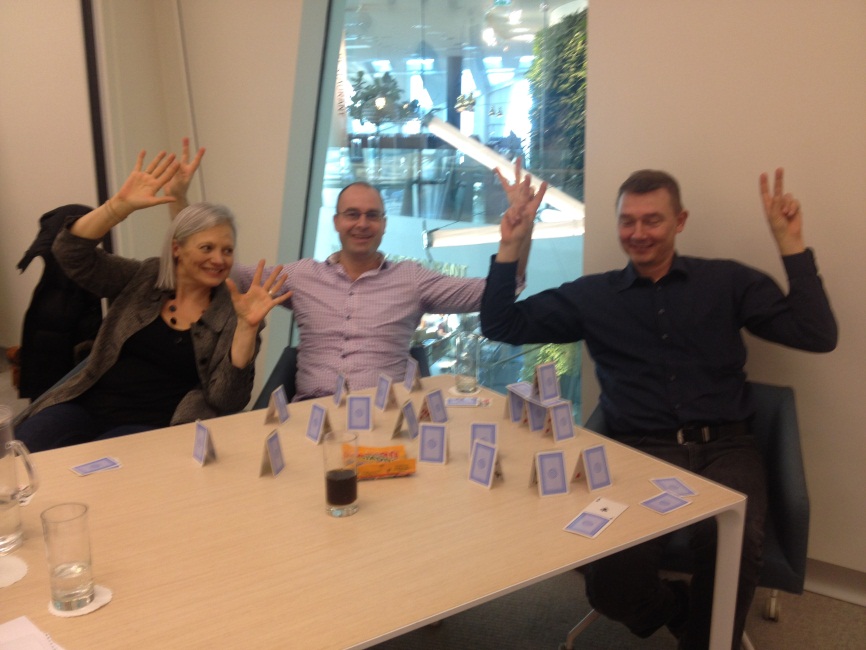 Biblioteksparaplyen
13/05/2015
11
Målgrupper
Nyansatte
Medical information, medical writers, researchers…
Skræddersyet undervisning
Stakeholder mapping
Targets outreach
1:1
Strategy 3:
Outreach for targeted training
Strategy 1:  Focus:
Introductions
+ EndNote
Training Gap
Strategy 4:
Ad Hoc:
1:1
Vendors
Strategy 2: Maintain: Customer requested
Business Priority
Biblioteksparaplyen
13/05/2015
12
Efter undervisningen
Surveys
Tilfredshed
On-the-job-application
Brugeradfærd på vores website og helpdesk (?)
Biblioteksparaplyen
13/05/2015
13
Udfordringer
Synlighed
Klarhed
Tid
Selvtillid
Rammer vi målgrupperne?
Måling af effekt og ikke tilfredshed
Adminstrativt arbejde